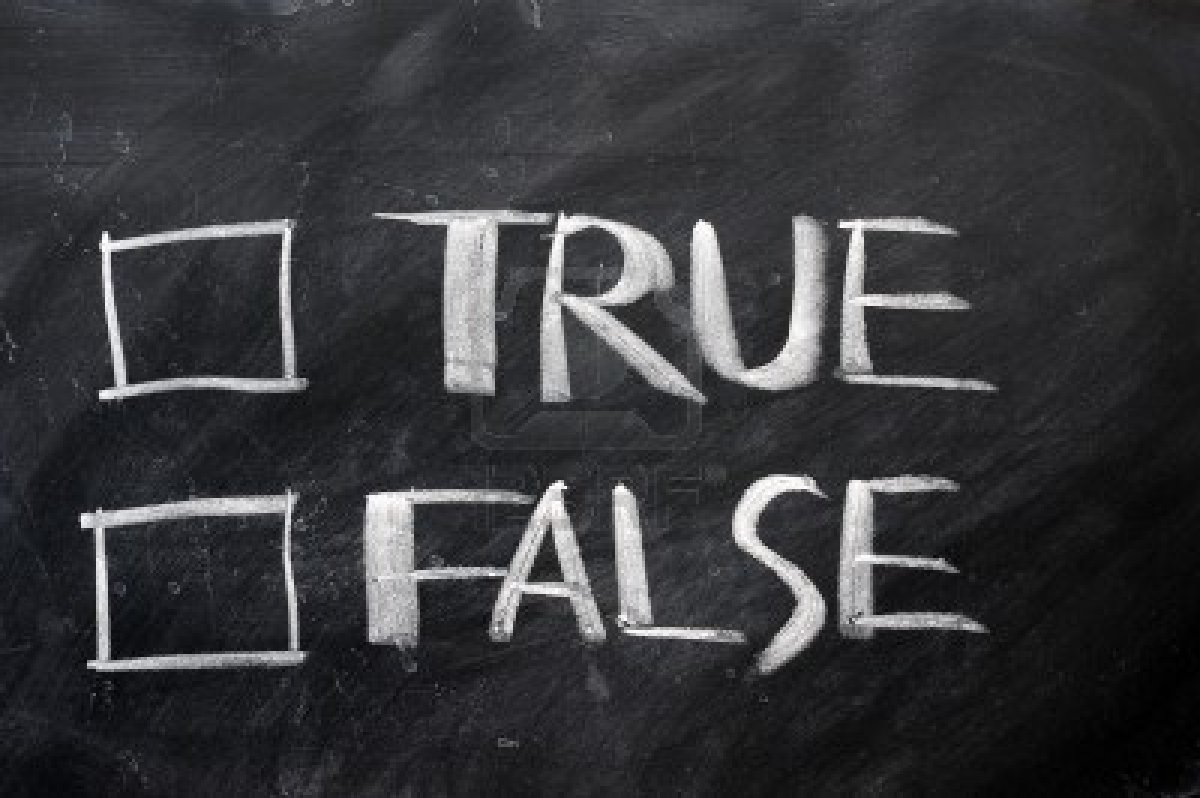 John 1:12-13
But as many as received Him, to them He gave the right to become children of God, to those who believe in His name: who were born, not of blood, nor of the will of the flesh, nor of the will of man, but of God.
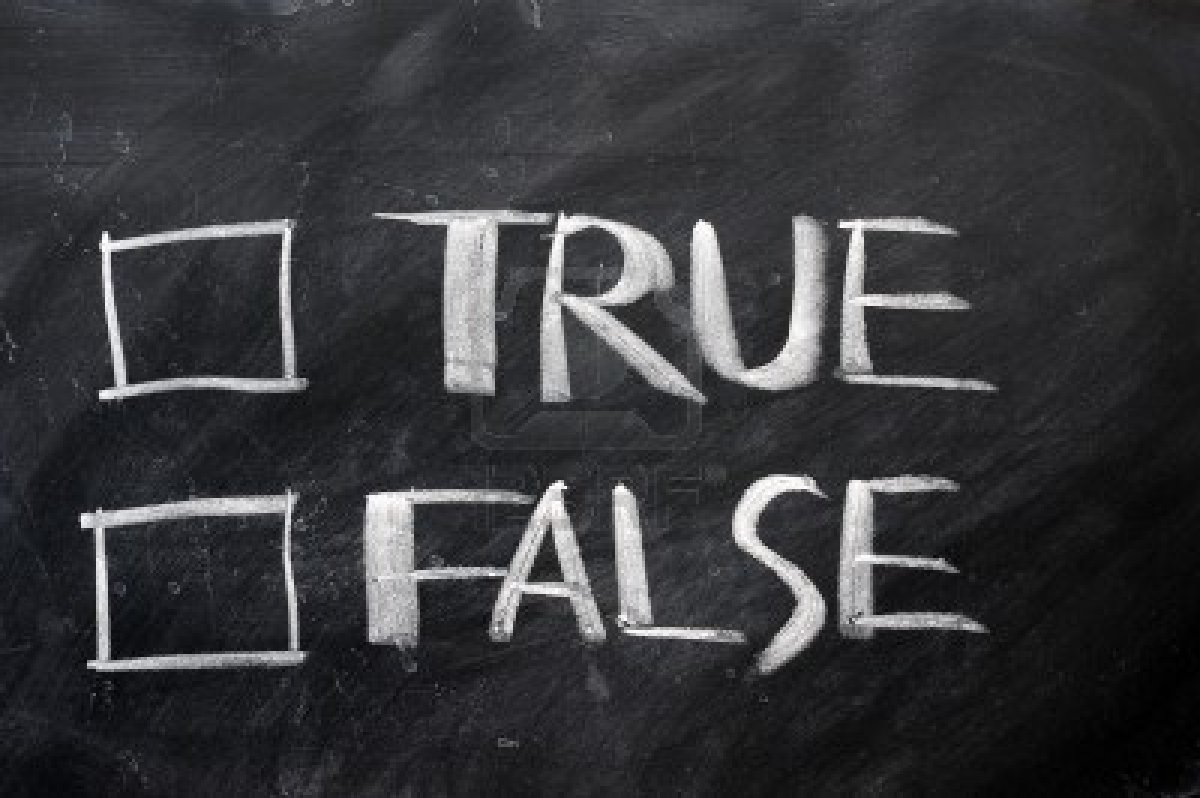 1 John 3:1
See how great a love the Father has bestowed on us, that we would be called children of God; and such we are. For this reason the world does not know us, because it did not know Him.
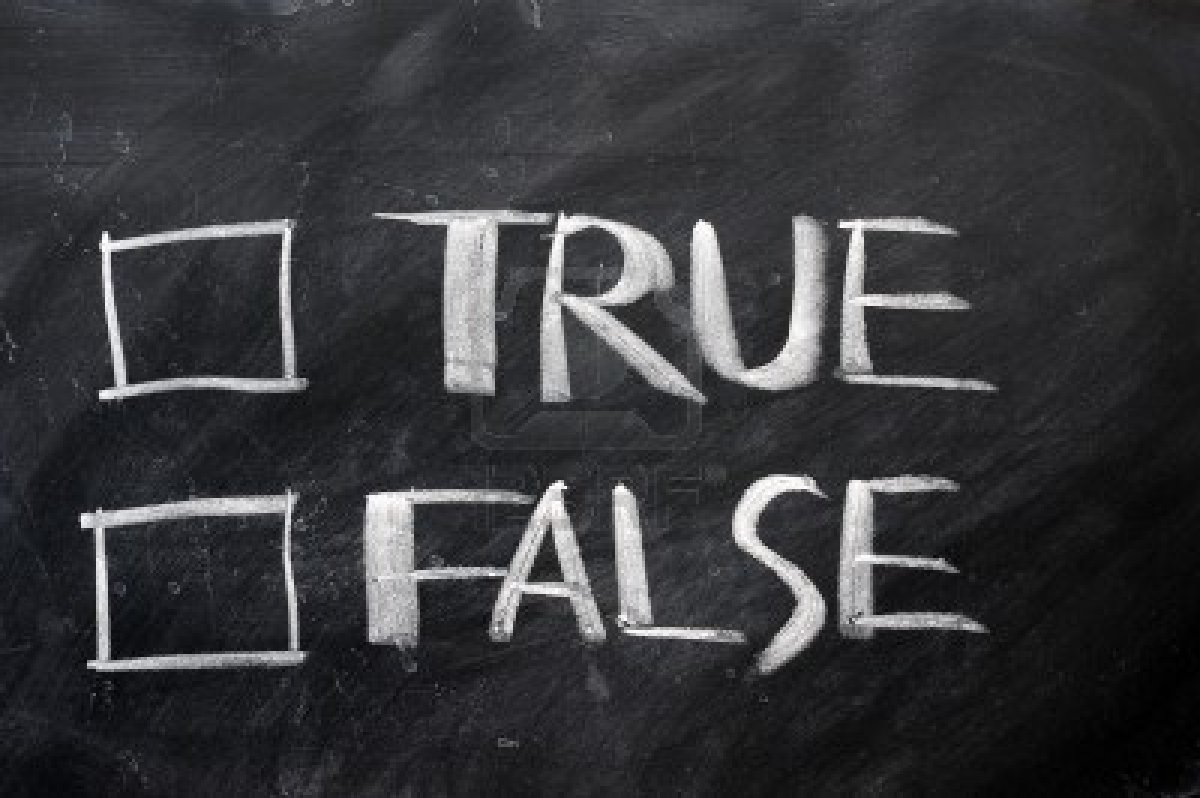 1 John 3:1
See how great a love the Father has bestowed on us, that we would be called children of God; and such we are. For this reason the world does not know us, because it did not know Him.
John 1:10
He was in the world, and the world was made through Him, and the world did not know Him.
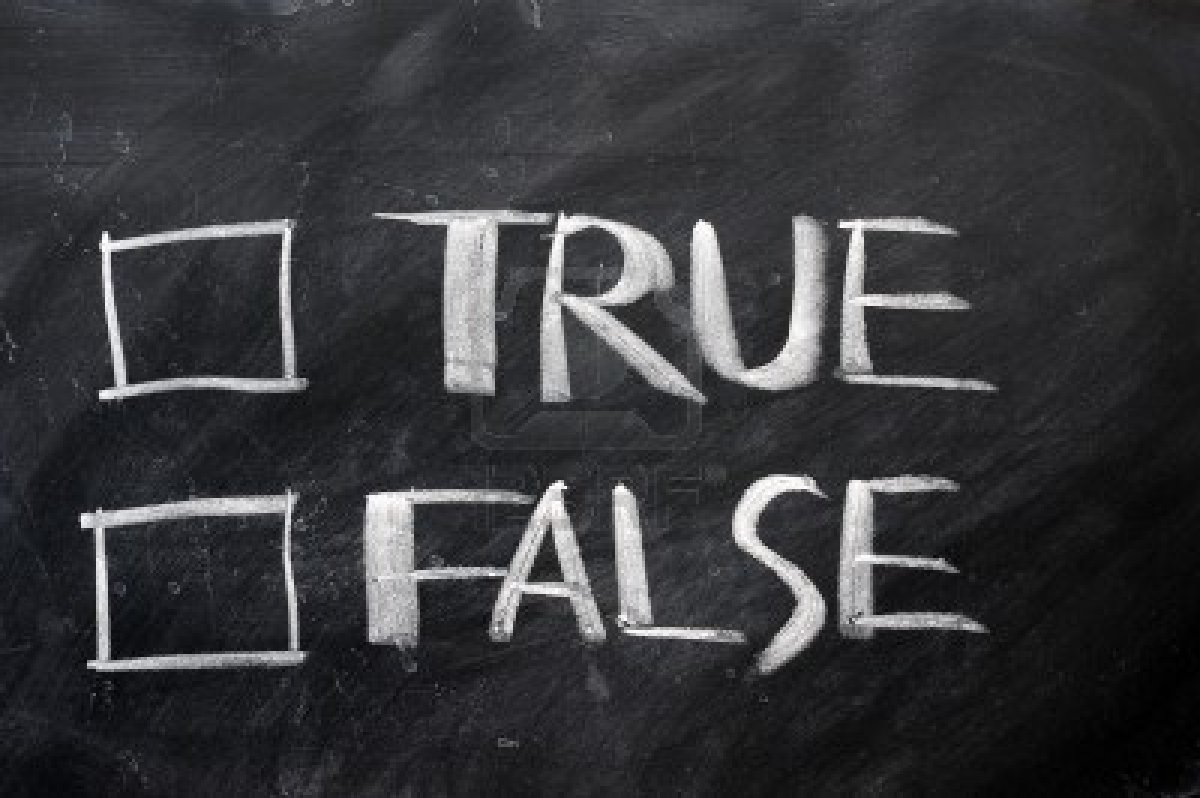 1 John 3:1
See how great a love the Father has bestowed on us, that we would be called children of God; and such we are. For this reason the world does not know us, because it did not know Him.
John 15:18
If the world hates you, you know that it has hated Me before it hated you.
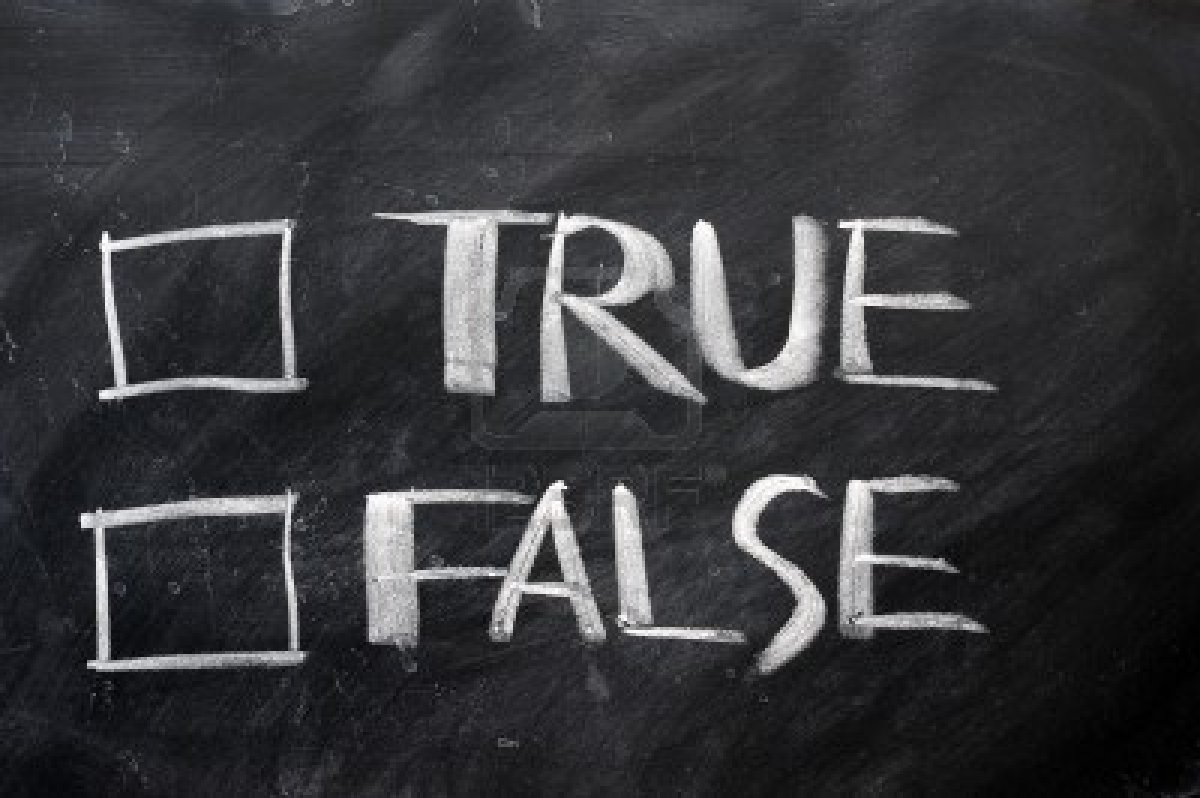 1 John 3:9
No one born of God makes a practice of sinning, for God’s seed abides in him; and he cannot keep on sinning, because he has been born of God.
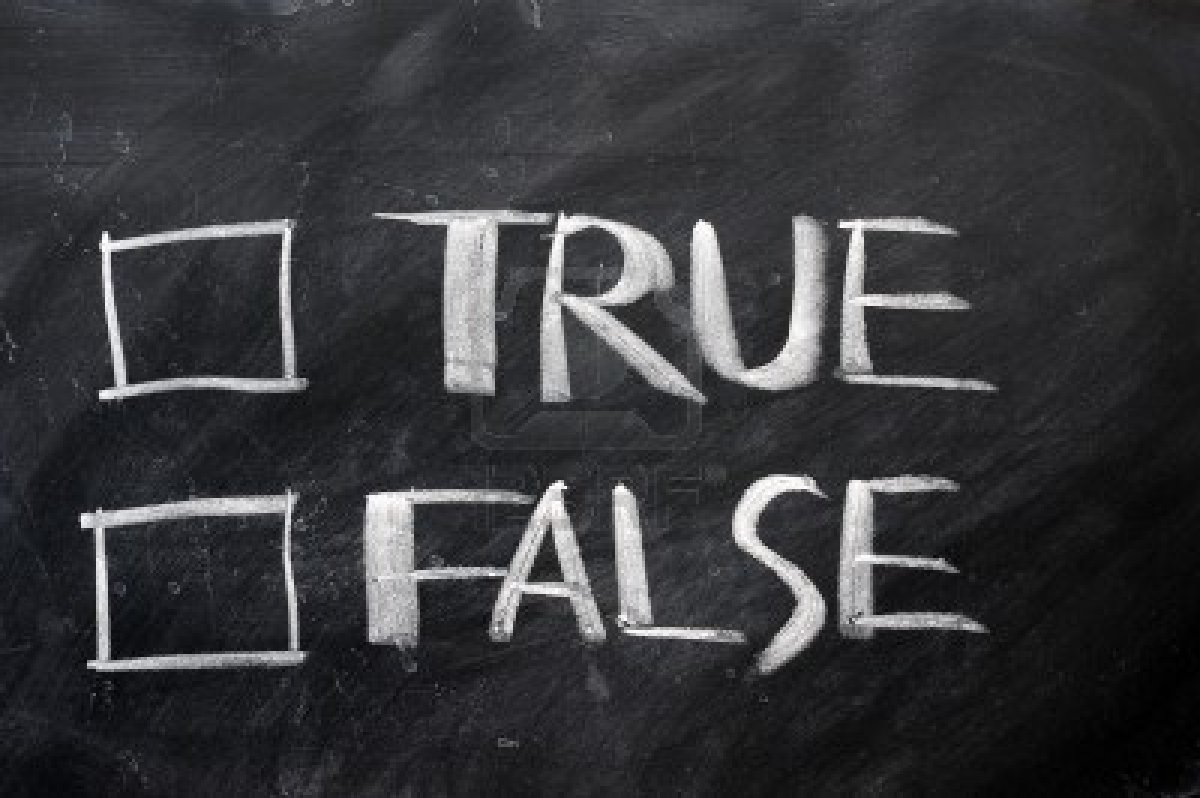 1 John 3:9
No one born of God makes a practice of sinning, for God’s seed abides in him; and he cannot keep on sinning, because he has been born of God.
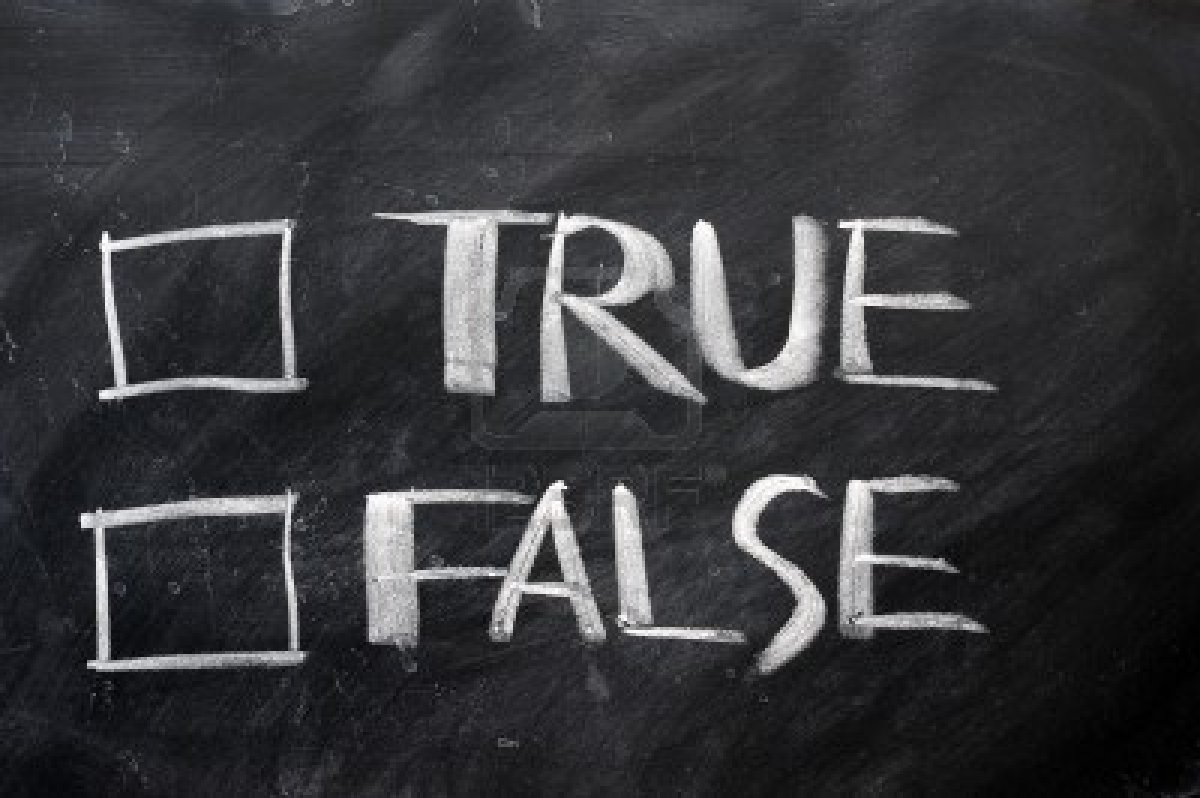 1 John 3:10
By this the children of God and the children of the devil are obvious: anyone who does not practice righteousness is not of God, nor the one who does not love his brother.
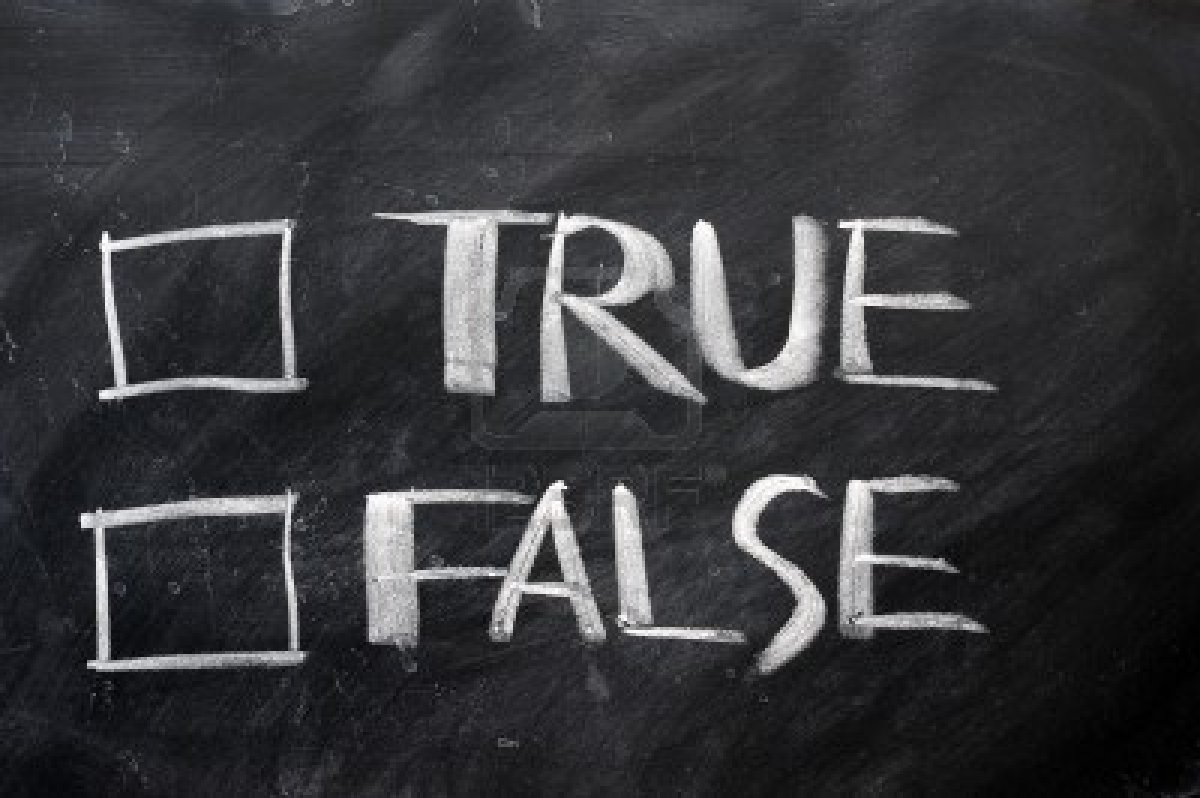 1 John 3:10
By this the children of God and the children of the devil are obvious: anyone who does not practice righteousness is not of God, nor the one who does not love his brother.
1 John 2:29
If you know that He is righteous, you know that everyone who practices righteousness is born of Him.
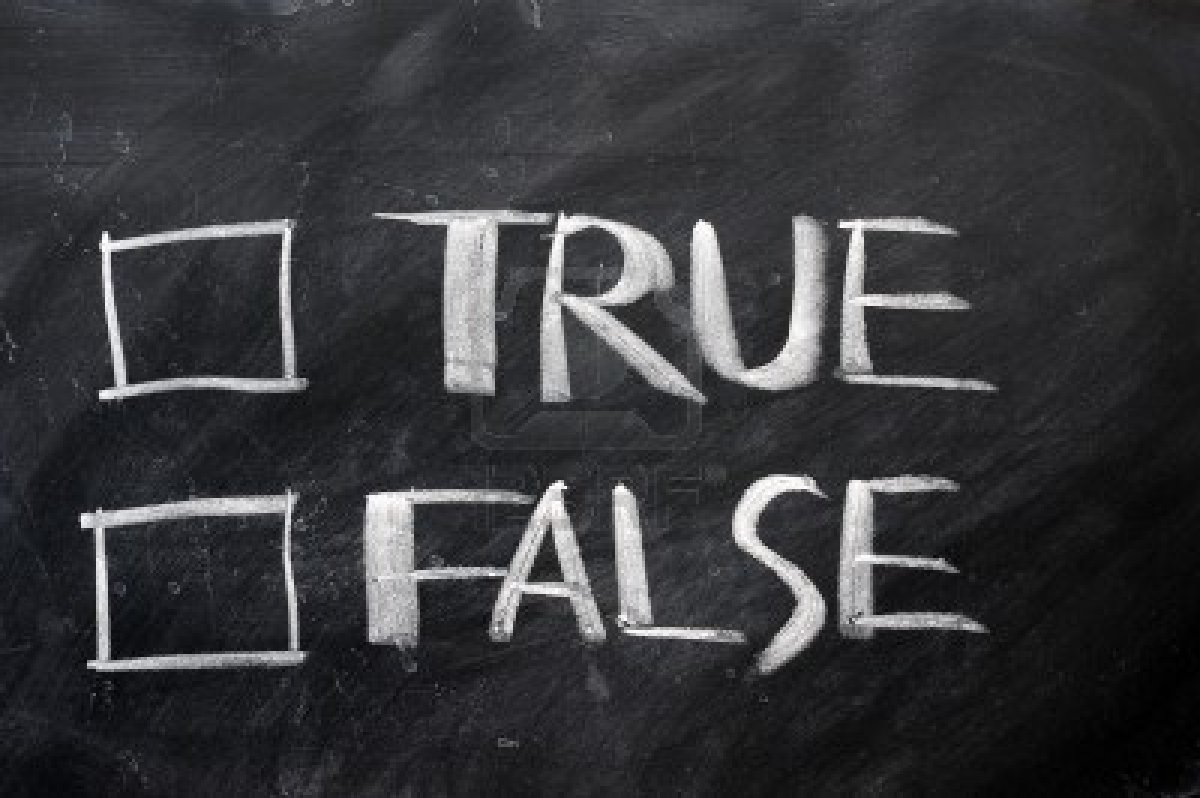 1 John 3:10
By this the children of God and the children of the devil are obvious: anyone who does not practice righteousness is not of God, nor the one who does not love his brother.
1 John 4:7
Beloved, let us love one another, for love is from God; and everyone who loves is born of God and knows God.
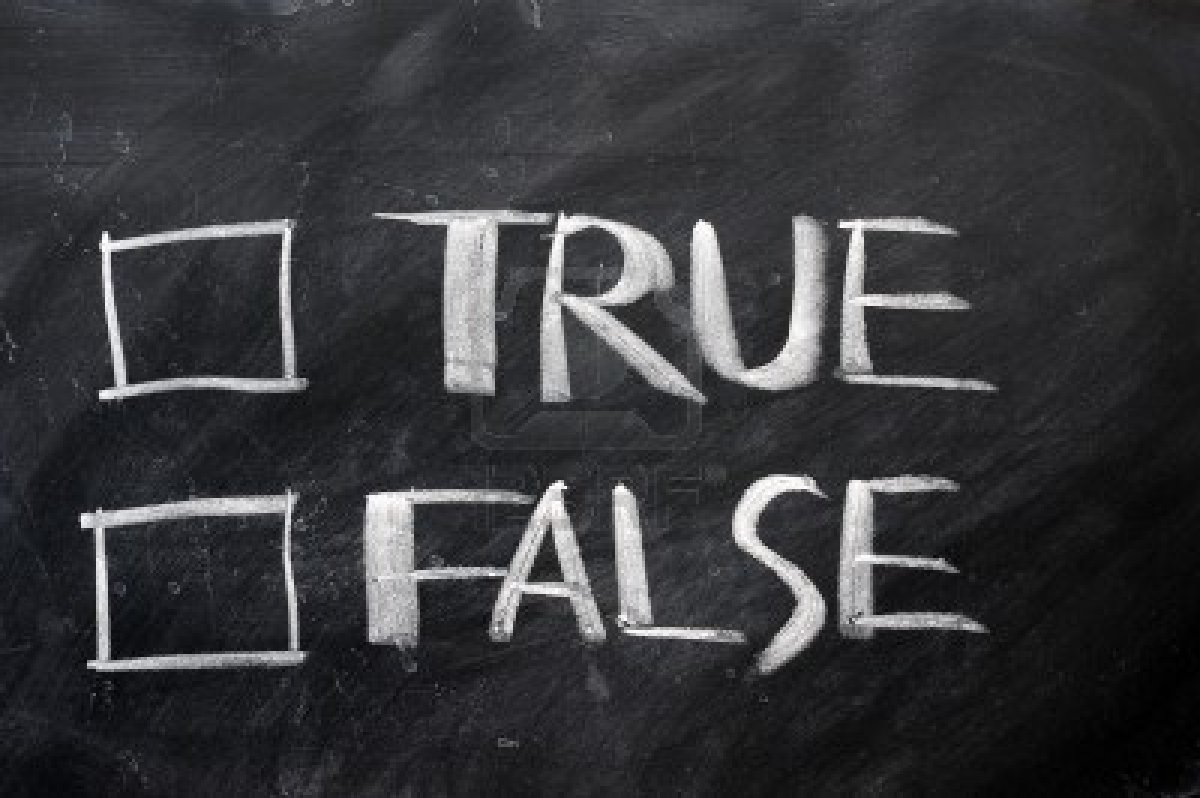 1 John 3:10
By this the children of God and the children of the devil are obvious: anyone who does not practice righteousness is not of God, nor the one who does not love his brother.
1 John 5:1
Whoever believes that Jesus is the Christ is born of God, and whoever loves the Father loves the child born of Him.
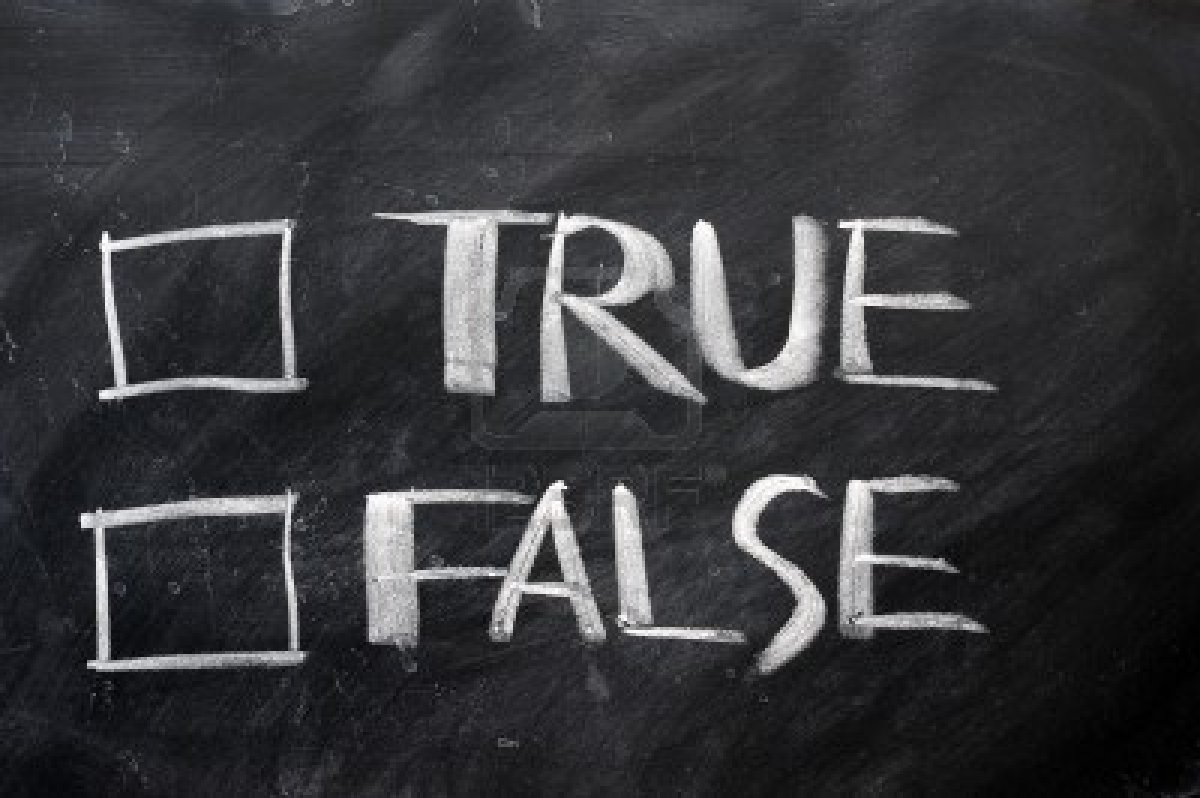 John 13:34-35
A new commandment I give to you, that you love one another, even as I have loved you, that you also love one another. By this all men will know that you are My disciples, if you have love for one another.
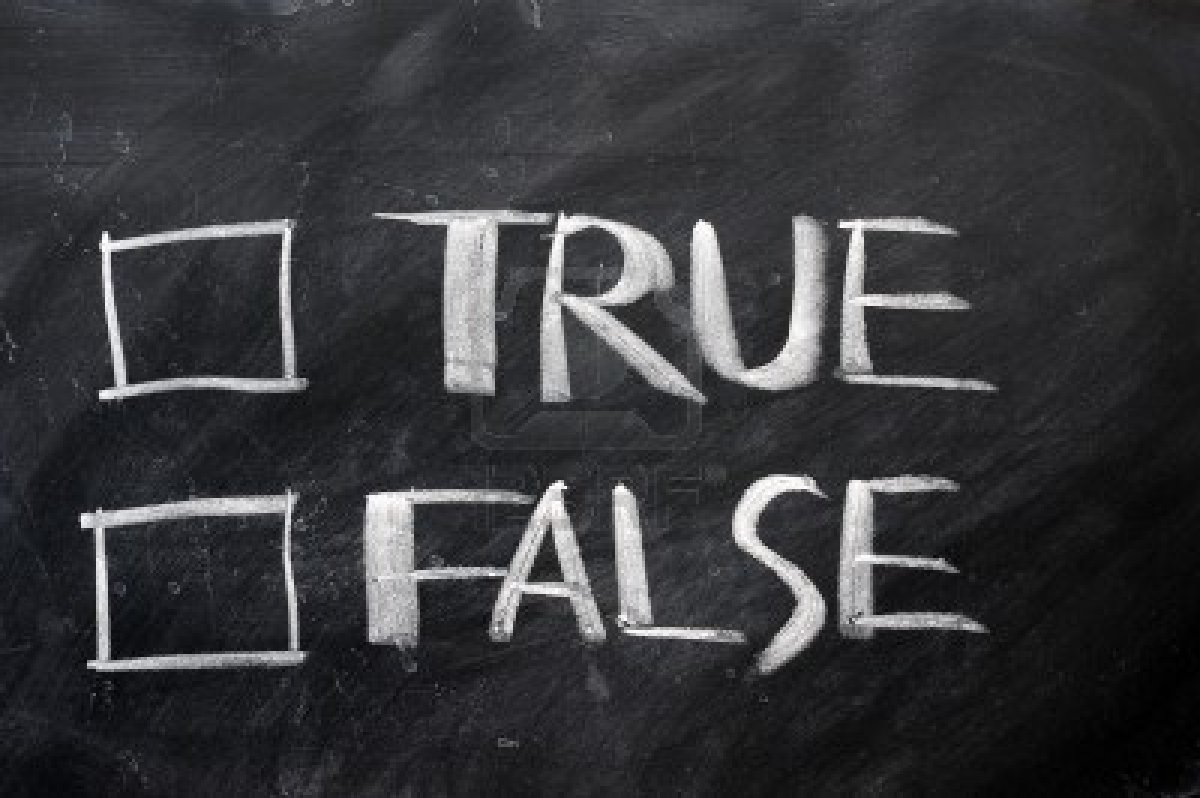 John 3:4-5
Nicodemus said to Him, “How can a man be born when he is old? Can he enter a second time into his mother’s womb and be born?”

Jesus answered, “Most assuredly, I say to you, unless one is born of water and the Spirit, he cannot enter the kingdom of God.”
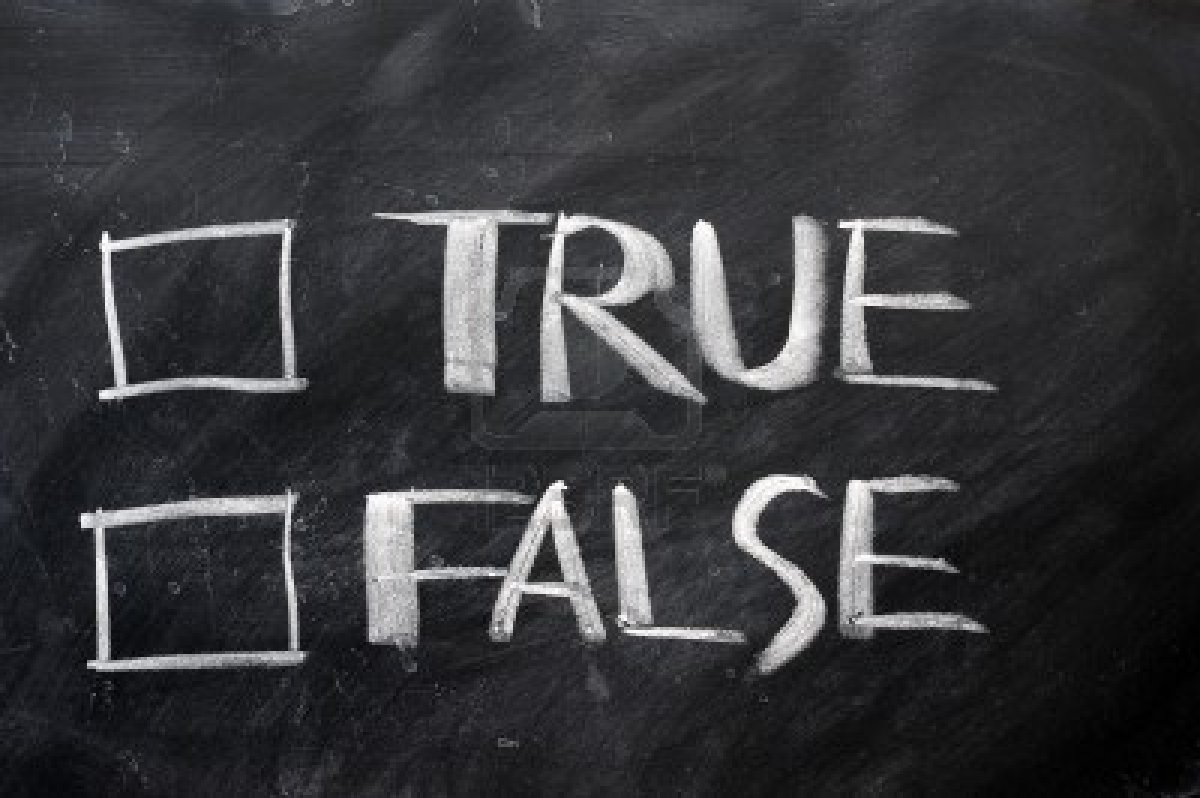 Titus 3:5
not by works of righteousness which we have done, but according to His mercy He saved us, through the washing of regeneration and renewing of the Holy Spirit.
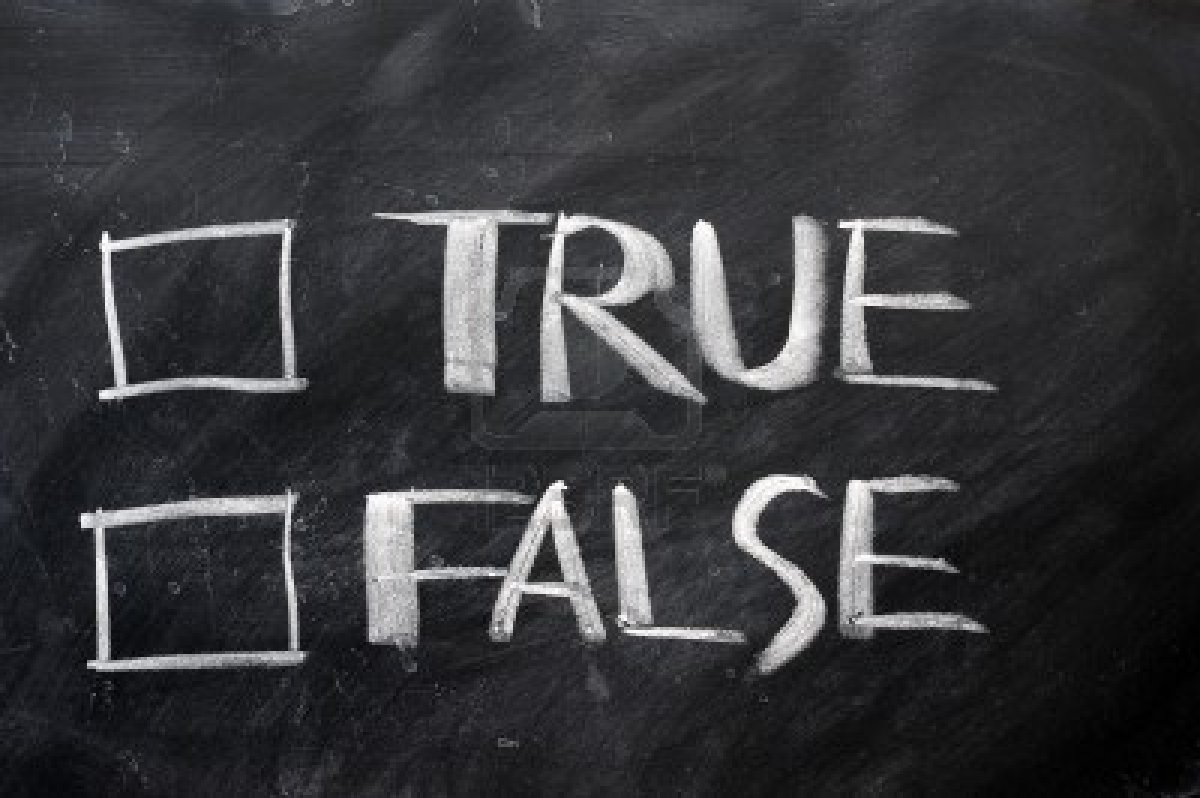 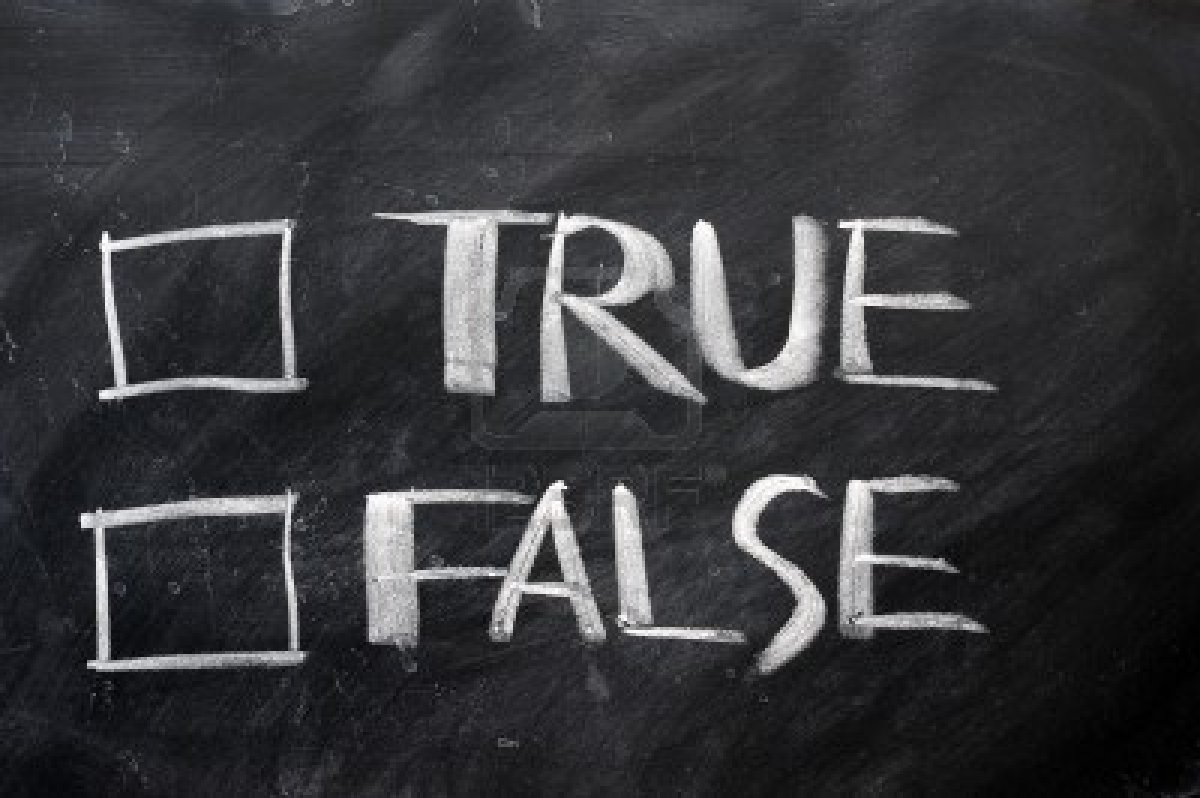